ELEKTRONISCHER GRENZÜBERSCHREITENDERDATENAUSTAUSCH
Strategie für den Übergang in die Produktion
Einführung
In der 351. Sitzung der Verwaltungskommission am 26. und 27.6.2017 ist die Entscheidung „Fit for purpose“ für den produktiven Einsatz des grenzüberschreitenden Austausch von Sozialversicherungsdaten beschlossen worden.

D.h. laut EU-Beschluss E4 und Bestimmung Artikel 95 (1) der Durchführungsverordnung Nr. 987/2009 wurde festgelegt, dass das zentrale EESSI-System fertiggestellt (entwickelt, getestet und ausgeliefert) ist und ab 1.7.2017 die 2-jährige Übergangsphase für die EU-Mitgliedstaaten startet, das zentrale EESSI-Datenaustauschsystem zu implementieren.
2
Einführung
Sozialversicherungs-Ergänzungsgesetz (SV-EG)
Hauptverband: 	1. Zugangsstelle
		2. Verbindungsstelle
Betroffene Institutionen:	1. Hauptverbands-Träger
			2. Bundesgesetzlich eingerichtete Träger
			3. Landesgesetzlich eingerichtete Träger
			4. Privatrechtlich eingerichtete Träger
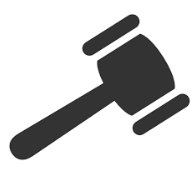 3
Einführung
Die Mitgliedstaaten verpflichten sich (gemäß EU Durchführungsverordnung Nr. 987/2009)

	den elektronischen grenzüberschreitenden Datenaustausch gemäß definierten Abläufen (BUCs) umzusetzen,
	die Datenformate gemäß EU Spezifikation einzuführen (SEDs),
	eine definierte 24/7 Anbindung der Nachrichtenabholung zu gewährleisten,
	die minimalen technischen Anforderungen für die technische Anbindung umzusetzen,
	sowie die definierten organisatorischen Rahmenbedingungen sind zu etablieren.
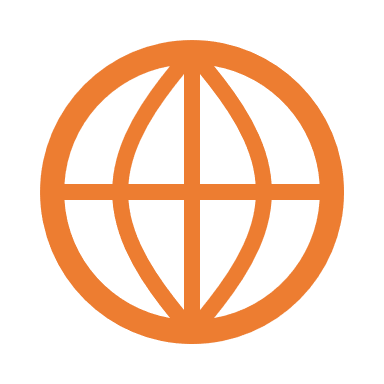 4
Das Projekt EGDA
„EGDA“ ist der Prozess der Verknüpfung aller österreichischen Sozialversicherungsträger für den elektronischen Datenaustausch, um nach außen als  einheitliches Ganzes zu agieren:

 Verknüpfung der verschiedenen Träger und koordinierenden Stellen auf fachlicher Ebene.

 Verknüpfung der verschiedenen IT Komponenten auf technischer Ebene
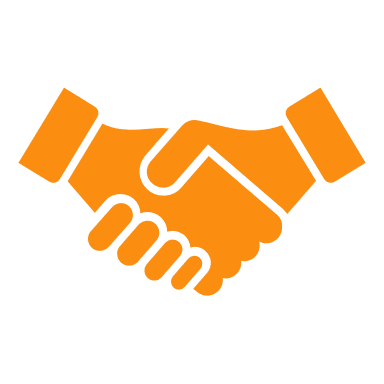 5
Die fachliche Verknüpfung
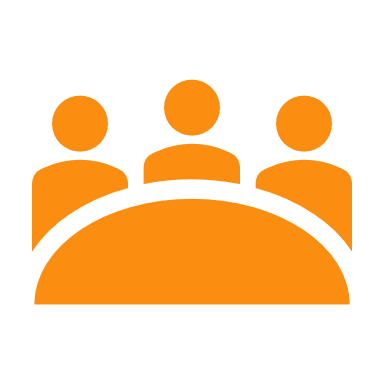 6
Die technische Verknüpfung
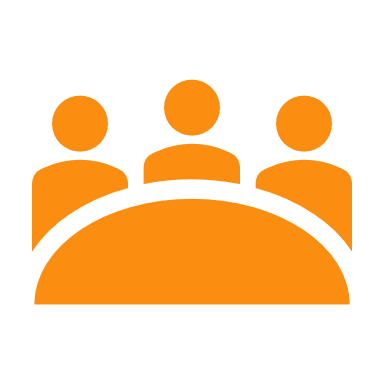 7
Zuständigkeiten und Kompetenzen
8
Herausforderungen
Umsetzung fachlicher Rahmenbedingungen (EESSI)
Umsetzung technischer Rahmenbedingungen (EESSI)
Umsetzung organisatorischer Rahmenbedingungen (EESSI)
Erarbeitung und Umsetzung nationaler organisatorischer Rahmenbedingungen (EGDA)
Erarbeitung und Umsetzung nationaler technischer Rahmenbedingungen (EGDA)
Erarbeitung und Umsetzung nationaler fachlicher Rahmenbedingungen (EGDA)
9
Die technische Anbindung
Die Anbindung aller zuständigen Institutionen erfolgt prinzipiell über bestehende Datenübermittlungssysteme (DDS) und ist vollelektronisch.
Gegebenenfalls kann die Anbindung für ausgewählte Geschäftsprozesse über eine spezielle Anwendung erfolgen (EGDA.WEB).
Die eigentliche Anbindung an das EESSI System erfolgt über eine technische Brücke (EGDA.NATADAP) in der EESSI Zugangsstelle („Accesspoint“).
Die Anbindung der zuständigen Institutionen erfolgt gemäß technischer Schnittstellenspezifikationen.
Die Fachdaten sind gemäß Spezifikation an die Schnittstellen zu übergeben.
10
Die fachliche Umsetzung
Die Definition von nationalen elektronischen Geschäftsprozessen
Die Definition von nationalen Datenformaten
Die Definition von technischen und fachlichen Zuständigkeiten
Die Definition und Umsetzung von Aufgaben in der Rolle sendender und empfangender Mitgliedstaat
Die Definition und Umsetzung von Aufgaben in der Rolle sendender und empfangender Träger
11
Die organisatorische Umsetzung
Die Einführung der Geschäftsprozesse in jedem Sektor der Sozialversicherung erfolgt in Abstimmung mit den Vorgaben der EU.
Die Einführung der Geschäftsprozesse in jedem Sektor der Sozialversicherung erfolgt schrittweise gemäß einer nationalen Implementierungsstrategie.
Die Einführung der Geschäftsprozesse in jedem Sektor der Sozialversicherung erfolgt nach dem Prinzip von einfach zu komplex.
Die Einführung in jedem Sektor der Sozialversicherung erfolgt über „Proof of concepts“ und Pilotsysteme.
12
Die nationale Architektur
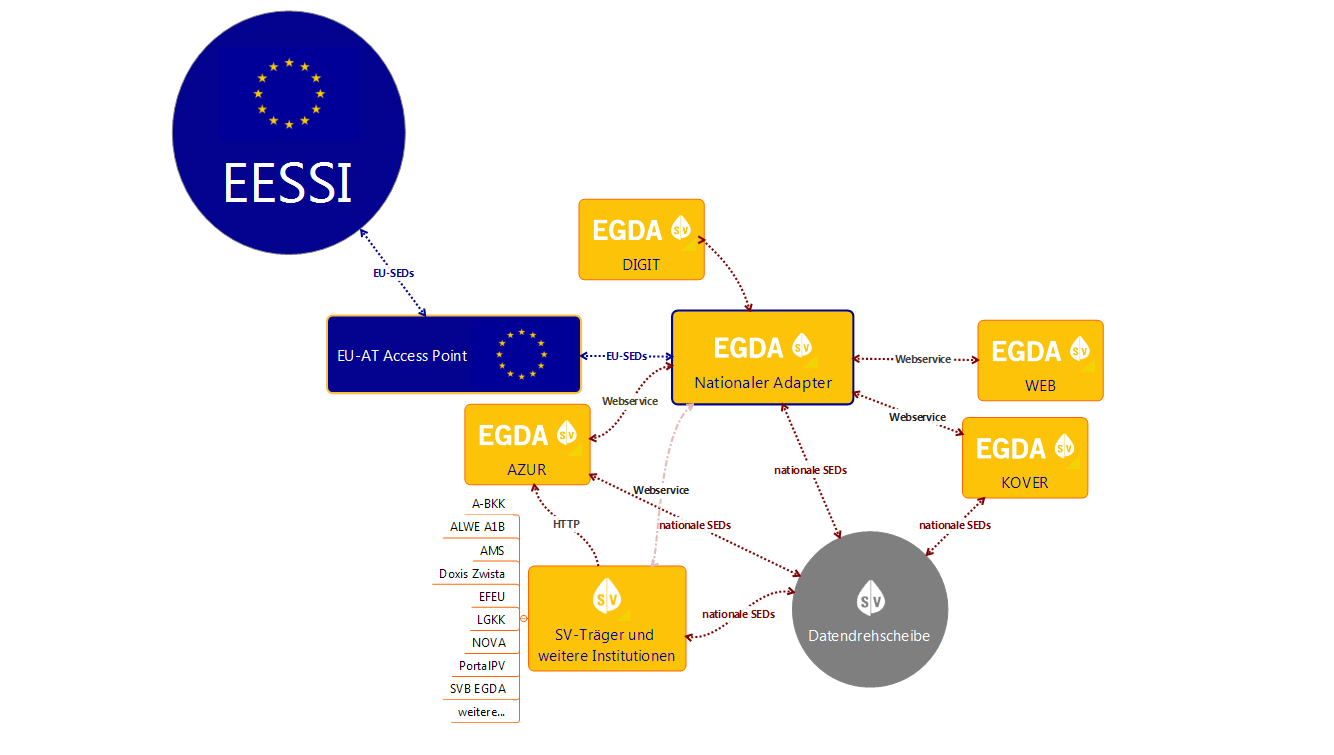 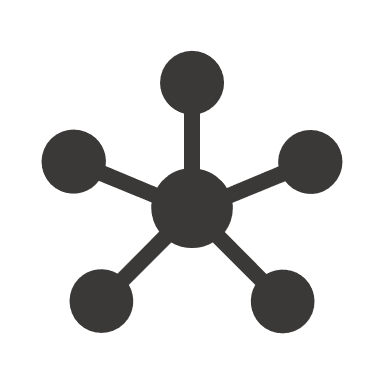 Nachrichtentransport
Datenbank
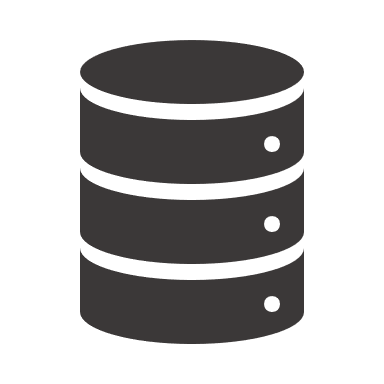 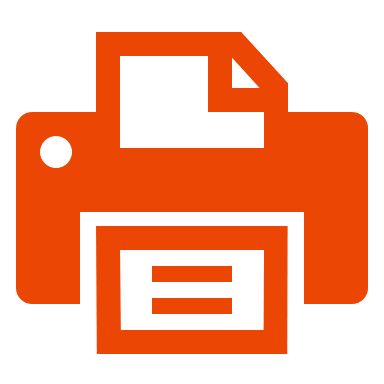 Nachrichtenverteilung
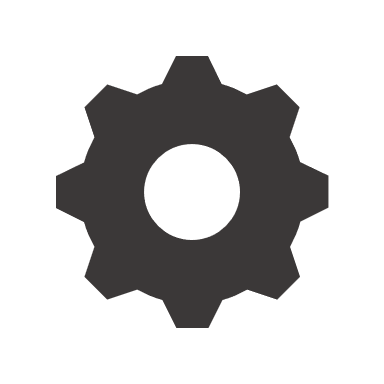 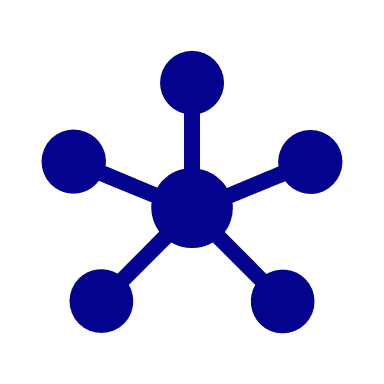 Sachbearbeitung
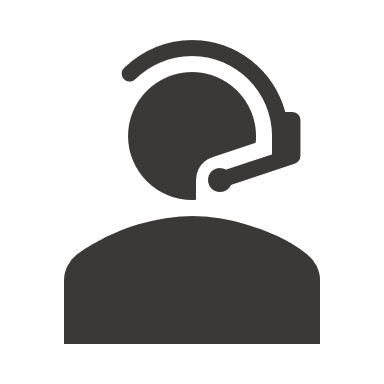 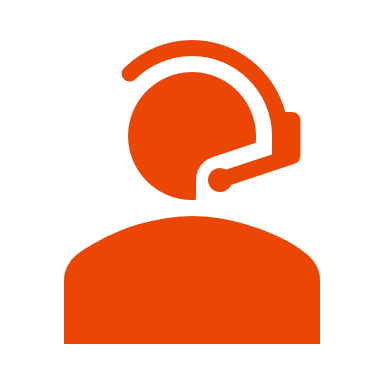 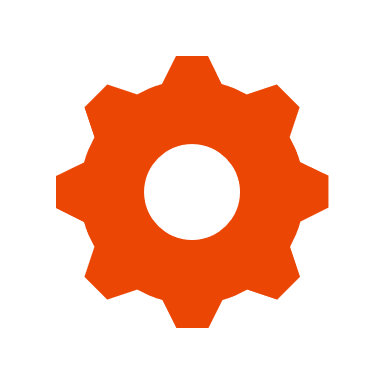 Digitalisierung/Druck
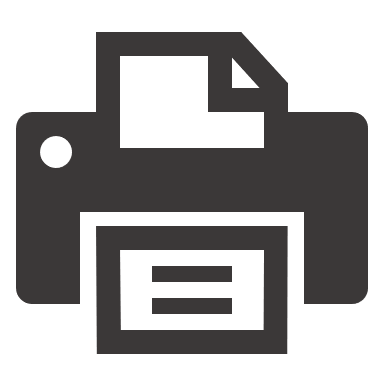 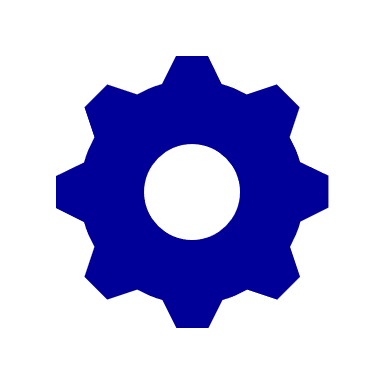 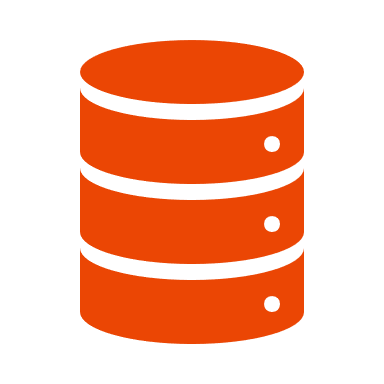 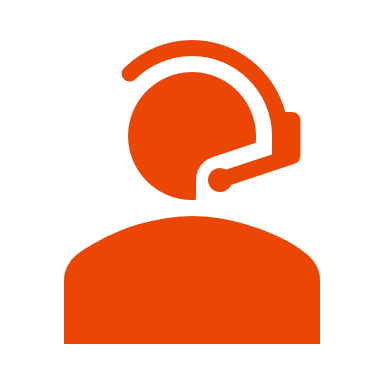 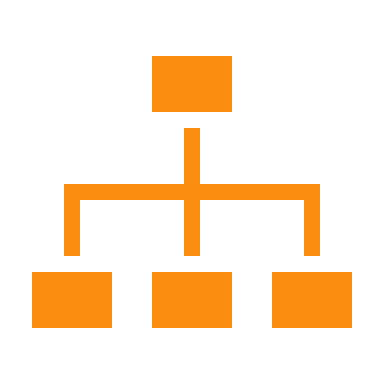 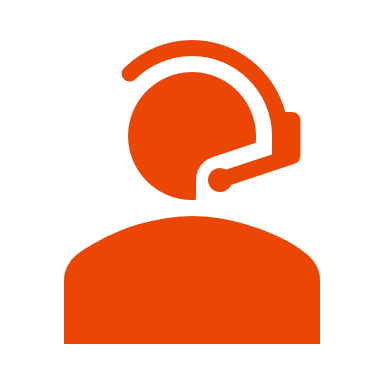 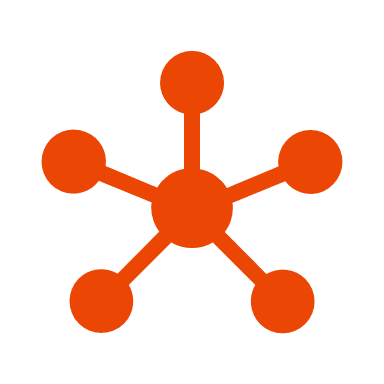 13
Der nationaler Geschäftsprozess
Ein Geschäftsprozess ist eine Menge von ausgetauschten Nachrichten (nSEDs) zur Klärung eines Sachverhaltes.
Die Verknüpfung der Nachrichten folgt einem definierten Dialogverfahren mit Frage-Antwort Sequenzen sowie Bestätigungen bzw. Entscheidungen.
Die nSEDs sind eindeutig identifizierbare und referenzierbare elektronische Datenformate.
Die nSEDs können Fachinformation beinhalten oder administrativen Zwecken dienen.
Die Umsetzung eines Geschäftsprozesses erfolgt einheitlich gemäß einer fachlichen und technischen Anleitung.
14
Ein nationaler Geschäftsprozess
Basisprozess für den Empfang einer Anfrage aus dem Ausland	
Basisprozess für die Übermittlung einer Antwort/Bestätigung ans Ausland	
Basisprozess für die Übermittlung einer Anfrage ans Ausland	
Basisprozess für den Empfang einer Antwort/Bestätigung aus dem Ausland
15
16
17
Wichtige Information
http://www-intra.sozvers.at/intranet/index.php?id=1482

https://www.sozialversicherung.at/egda
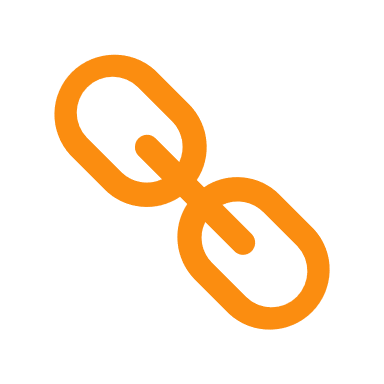 18
Wie arbeitet ein Sachbearbeiter?
Sachbearbeiter bearbeiten Geschäftsprozesse ausschließlich in der Zuständigkeit ihres Trägers.
Die Sachbearbeitung erfolgt über eine trägerspezifische Anwendung oder über EGDA.WEB.
Die Einsichtnahme und Bearbeitung von Geschäftsfällen eines Sachbearbeiters kann in EGDA.WEB auf Sektoren eingeschränkt werden.
Die Schulung der Sachbearbeiter für eine trägerspezifische Anwendung ist in Verantwortung der jeweiligen Anwendung.
EGDA.WEB bietet Schulungen für 2 Keyuser/Träger an. Die Schulung der Sachbearbeiter erfolgt über diese Keyuser.
EGDA.WEB bietet Schulungsunterlagen für Keyuser an.
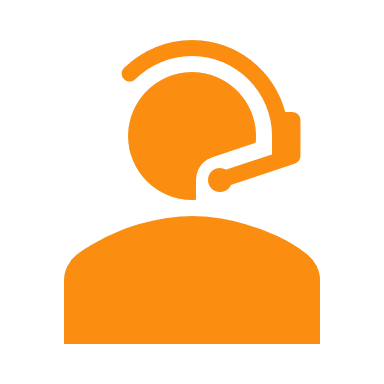 19
Was bedeutet das in der Praxis (1)?
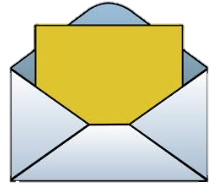 Minimalanforderungen für das Senden von Nachrichten
Geschäftsprozessverwaltung
Verwaltung eines Geschäftsprozesses (BUC Instanz) und die Erzeugung von Fachinformation (SED Inhalt) 
Integration von Sub-Prozessen
Integration von gesendeten Nachrichten im Rahmen von administrativen und horizontalen Sub-Prozessen
Identifikation von Partnern
Korrekte Identifikation von ausländischen Empfängern
Erzeugung von validen Datenformaten
Auf Basis eines Geschäftsprozesses (BUC Instanz), der Fachinformation (SED) und den Metadaten (Header) sind gemäß Datenformatspezifikation (XSD) valide nationale Datenformate zu erzeugen 
Erzeugung von validen DDS-Paketen
Valide Datendrehscheibepakete (DDS - Paket) sind zu erzeugen
Versendung einer Nachricht über DDS
Die Versendung von validen DDS-Paketen über eine definierte Schnittstelle (DDS)
20
Was bedeutet das in der Praxis (2)?
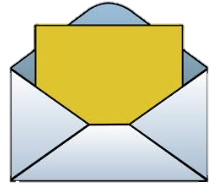 Minimalanforderungen für das Empfangen von Nachrichten
Empfang einer Nachricht über DDS
Der Empfang von validen DDS-Paketen ist über eine definierte Schnittstelle (DDS).
Verarbeitung von Fachinformation
Auf Basis eines Geschäftsprozesses (BUC Instanz), der Fachinformation (SED) und den Metadaten (Header) eines validen nationalen Datenformats ist die Fachinformation zu verarbeiten. 
Geschäftsprozessverwaltung
Verwaltung eines Geschäftsprozesses (BUC Instanz) und die Verarbeitung von Fachinformation (SED Inhalt)
Integration von Sub-Prozessen
Integration von empfangenen Nachrichten im Rahmen von administrativen und horizontalen Sub-Prozessen
Verarbeitung von Systemnachrichten
Korrekte Verarbeitung von Systemnachrichten (Steuerpakete).
21
Rahmenbedingungen für AT (1)
Die Rahmenbedingungen für den elektronischen Datenaustausch von Sozialversicherungsdaten in AT werden in einer allgemeinen Organisationsbeschreibung herausgegeben.

	Inhalt dieser Organisationsbeschreibung ist auch die Abwicklung des Datenaustausches über Geschäftsprozesse.

	Die spezifische Definition wird in eigene Dokumente für jeden Sektor der Sozialversicherung eingeführt.
22
Rahmenbedingungen für AT (2)
Die Erstversion der Beschreibung eines Geschäftsprozesse wird ein Jahr nach Veröffentlichung wirksam. Für Pilotsysteme gilt eine unmittelbare Wirksamkeit. 

	Änderungen und Ergänzungen werden im Zeitraum von 6 Monaten, frühestens jedoch 3 Monate (mit Absprache der betroffenen Parteien) nach Veröffentlichung wirksam.

	Das Datenmodell für die SEDs ist eine weiteres Artefakt welches die Organisationbeschreibungen ergänzt.
23
Demo EGDA Web
24
Allgemeine Phasen der Umsetzung
Phase 1 – „Machbarkeitsstudien“ – bis Juni 2017 (Pre Transition)
Es wurden verschiedene Studien in den Bereichen Kostenverrechnung und Anzuwendendes Recht durchgeführt. 
Phase 2 – Pilotsysteme – bis Juni 2018 (Early Transition)
In allen Sektoren werden Pilotsysteme für einfache Geschäftsprozesse umgesetzt. 
Die zuständigen Träger können sich über eine Standardanwendung des Hauptverbandes (EGDA.WEB) oder gegebenenfalls über eigene Fachapplikationen anbinden.
Phase 3 – Komplette Ausrollung – bis Juni 2019 (Mid/End Transition)
Schrittweise werden alle Geschäftsprozesse umgesetzt und alle Systeme kommen zum Einsatz.
25
Aktivitäten der Umsetzung
1 Jahr/BUC
26
Planung und Organisation
27
Danke für Ihre Aufmerksamkeit!
28